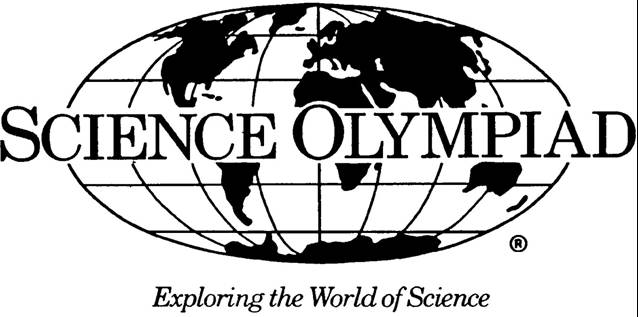 2015 Entomology (B&C)
KAREN LANCOUR
National Rules Committee    Chairman- Life Sciences
Entomology (B&C)
Content:
Identify insects and selected immature forms
30 orders and 100 families
Taxonomic Scheme of the 2015 Official Science Olympiad Insect  List
Process Skills: observation, inferences, data and diagram analysis, make and/or use a dichotomous key on insects
Event Parameters: see 2015 Official Rules
Event Rules – 2015
DISCLAIMER
	This presentation was prepared using draft rules.  There may be some changes in the final copy of the rules.  The rules which will be in your Coaches Manual and Student Manuals will be the official rules.
Event Rules – 2015
BE SURE TO CHECK THE 2015 EVENT RULES FOR EVENT PARAMETERS AND TOPICS FOR EACH COMPETITION LEVEL 
The National Insect List is at
	 www.soinc.org under Event
    Information
TRAINING MATERIALS
Training Power Point – content overview 
Training Handout - content information
Sample Tournament – sample problems with key  
Event Supervisor Guide – event prep tips, setup needs and scoring tips
Internet Resources & Training Materials – on the Science Olympiad website at  www.soinc.org
	under Event Information 
A Biology-Earth Science CD, and the Audubon Guide to Insects and Spiders are available from SO store at www.soinc.org (a taxonomy CD is coming soon)
The Competition
Content:
Taxonomic Scheme of the 2015 Official National Science Olympiad Insect List is used in competition 
30 Orders and 100 Families of Insects  
Identification, anatomy & physiology, reproduction, habitat characteristics, ecology, conservation, biogeography
Process Skills: observation, inferences, data and diagram analysis
Event Parameters: check 2015 rules for what is allowed
Official National Insect List
the Official National Insect List is based upon the Audubon Guide to Insects and Spiders
Since taxonomic schemes may vary greatly from source to source, the Science Olympiad Official Insect List will be used for all competitions and all arbitration questions will defer to the Audubon Guide to Insects and Spiders.
Good Websites for Insects
NC State General Entomology  
http://www.cals.ncsu.edu/course/ent425/course/modules/index.html

Texas A&M General Entomology
https://insects.tamu.edu/students/undergrad/ento201/lecture.html
The Competition
Specimens or images (nymph or larva for selected orders and families) will be exhibited – usually as stations. 
For any individual specimen, questions may also concern economic or health impact of specimens on humans.
Topics may include structure and function of internal and external anatomy, ecology, behavior & history. 
One of the stations may involve using or formulating a simple dichotomous key to identify insects.
Insect Taxonomy
Kingdom – Animalia
Phylum – Arthopoda
Subphylum – Mandibulata 
Superclass - Hexapoda
Class – Insecta
30 Common Orders of Insects
A.  Protura (proturans)			P. Mallophaga (chewing lice)	
B.  Collembola (springtails) 		Q. Anoplura (sucking lice) 
C.  Diplura (diplurans)			R. Thysanoptera (thrips)	
D.  Thysanura (silverfish)			S. Hemiptera (true bugs)
E.  Ephemeroptera (mayflies)		T. Homoptera(aphids,cicadas,hoppers
F.  Odonata (dragonflies, damselflies)	U. Megaloptera (dobsonflies)	
G. Blattodea (cockroaches)		V. Neuroptera (lacewings, antlions)
H. Mantodea (mantids)			W. Coleoptera (beetles)
I.   Isoptera (termites)			X. Strepsiptera  (Twisted-Wing Parasite) 
J.  Grylloblattodea (Ice Insect)		Y. Mecoptera (scorpionflies) 
K  Dermaptera (earwigs)			Z. Siphonaptera (fleas)		
L. Plecoptera (stoneflies)			AA. Diptera (flies)
M. Orthoptera(crickets,grasshoppers,katydids)BB.Trichoptera (caddisflies)	
N. Phasmatodea (walking sticks)		CC. Lepidoptera (butterflies, moths)
O. Psocoptera (booklice and barklice)	DD. Hymenoptera (ants, bees, wasps)
Insect Morphology
Segmented body divided into three sections: head, thorax, abdomen
Mouth including mandibles
Three pairs of legs attached to the thorax
One pair of antennae. 
External skeleton (exoskeleton) 
Usually, one or two pairs of wings attached to the thorax
External Anatomy
Insect Eyes
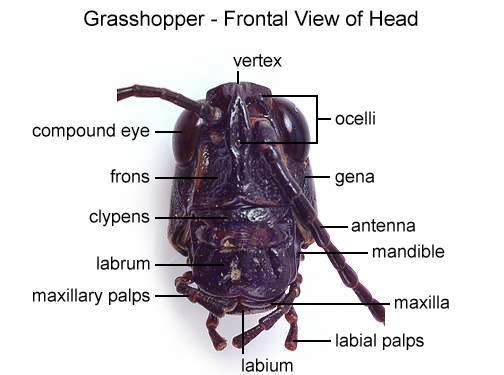 Mouth Parts
Insect Wings
Apterygota – adults like immature without wings
Pterygota – adults have wings 
	Exopterygota -the wings develop externally on the nymph body
	Endopterygote – wings develop inside of body in immature insects and not visible until adult immerges from pupa
Metamorphosis
Ametabolous – Without Metamorphosis
Young resembles the adult, except smaller 
Hemimetabolous-Incomplete Metamorphosis
Egg, nymph, adult 	
Holometabolous –Complete Metamorphosis
Egg, larva, pupa, adult
Ametabolous
Insects without metamorphosis 
The insect resembles the adult, except that it is smaller. 
Development involves increasing the insect's size by going through successive molts. 
Also Apterygota –adult like immature without wings
Hemimetabolous
Incomplete Metamorphosis
Egg, nymph, adult

Also Exopterygota -winged insects, the wings develop externally on the nymph body
Holometabolous Complete metamorphosis
Egg, larva, pupa, adult 

Also Endopterygote – wings develop inside of body in immature insects and not visible until adult immerges from pupa
Orders - Ametabola & Apterygote
Protura ( proturans, coneheads) 
Dipula (diplurans)
Collembola (springtails)
Thysanua (silverfish)
Orders- Hemimetabola & Exopterygota
Emphemeroptera (mayflies)
 Odonata (dragonflies, damselflies)
 Blattodea (cockroaches) 
 Mantodea (mantids)
 Isoptera (termites)
 Grylloblattodea (Ice Insects)
 Dermaptera (earwigs) 
 Plecoptera (stoneflies) 
 Orthoptera (crickets, grasshoppers, katydids)
 Phasmatadea (walking sticks)
 Psocoptera (book and bark louse)
 Mallophaga (chewing lice)
 Anoplura (sucking lice)
 Thysanoptera (thrips)
 Hemiptera (true bugs)
 Homoptera (aphids, cicadas, hoppers)
Orders-Holometabola & Endopterygota
Megaloptera (dobsonflies ) 
Neuroptera (dobsonflies, lacewings, antlions)
Coleoptera (beetles)
Strepsiptera (twisted-wing parasite)
Mecoptera (scorpionflies)
Siphonaptera (fleas) 	
Diptera (flies)
Trichoptera (caddisflies)
Lepidoptera (butterflies, moths)
Hymenoptera (ants, bees, wasps)
Internal Anatomy
Beneficial Insects
Pollination of many flowering plants
Decomposition of organic materials
Recycling of carbon, nitrogen, and other essential nutrients
Control of populations of harmful invertebrates including other insects
Direct production of foods as honey
Manufacture of products as silk
Insect Pests – 10,000 species
Damage Crops
Household Pests
Parasites
Biting and Stinging Insects
Prey on domestic animals 
Eat human food, clothing & possessions
Destroy trees, wood, paper
Disease Vectors
Mosquitoes – malaria, arboviral encephalitides, dengue fever, Rift Valley fever, West Nile encephalitis viral infection
Fleas - plague
Lice – lice infestation
Insect Characteristics Make a list of characteristics for each insect
Construct a dichotomous key using            list of characteristics
1.                                                                  . . . . . . go to step 2  1.                                                                      . . . . go to step 3
2.                                                                    . . . . . . . ladybug  2.                                                                   . . . . .grasshopper  
3.                                                                            . . dragonfly3.                                                                        .. . . . Housefly

Note: There should be one less step than the total number of organisms to be identified in your dichotomous key.
A Sample Dichotomous Key
1. wings covered by an exoskeleton . . . . . . go to step 2  1. wings not covered by an exoskeleton. . . . go to step 3
2 body has a round shape.                 . . . . . . . ladybug  2 body has an elongated shape.         . . . . .grasshopper  
3.wings point out from the side of the body . . dragonfly3 wings point to the posterior of the body.. . . . Housefly

Note: There should be one less step than the total number of organisms to be identified in your dichotomous key.
GENERAL TIPS FIELD GUIDES
Study the information in the front of the field guide 
Become familiar with the organization of the color plates in the field guide
Notice how the field guide organization is similar to the organization of the Official Insect List   
Put the page numbers of Orders and Families Information from the Audubon Guide to Insects and Spiders  on the Official Insect List – it will save you a lot of time
Tab the field guide with very small useful tabs so it is not cluttered and can be easily used
Practice using the Field Guide to identify specimens or photos
Practice under timed conditions to prepare for competition
Study Binder - Use It to Learn the Insects
The most effective resources are the ones produced by the students.
The process of producing the resources is a major learning tool.
Have a copy of the rules in your binder 
Have a copy of the lists (insects, birds, fossils if applicable) in your binder 
Prepare and organize materials by major topic divisions.
Place materials from many different sources into your topic divisions
Reduce the size of pictures where possible to get more information on a page.
Color code information to help you locate or emphasize key items.
Put pages in sheet protectors – two per protector to save space.
Use tabs to separate sections.
Label tabs so items can be located with ease.
Power Point Slides
Make power point slides for each species
Make them so information can they can be used for practice 
Prepare them so they can be reorganized to make practice competitions for study
Flash Cards
Make flash cards with pictures on one side and information on the back
Use the flash cards to make up sample competitions
Use the flash cards to learn the insects
Actual Specimens
Collect and preserve insects
Note that preserved specimens may not look exactly like live specimens – texture and color changes may occur
Use specimens to learn the insects
Timer – prepare practice stations and use the timer to improve efficiency of your teamwork skills
Doing the Competition
Place information in appropriate place on answer sheet
Print legibly so information is understandable
Work as a team – use time effectively
Use Notes and Field Guide effectively
Identify to Order and then to Family if needed
Be sure to spell names correctly 
Carefully read all questions and use common sense in answering
		Relax, Do your best, and Have Fun!!